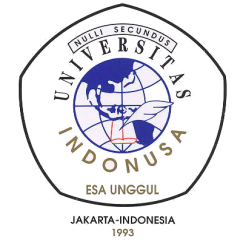 ENSEFALITIS(RADANG JARINGAN OTAK)MAIDI SAMEKTO
Gejala Umum
Nyeri kepala, biasanya fronto orbital
Nausea, vomites, nyeri pinggang, nyeri sendi
Gangguan irama tidur
Gangguan kesadaran 
Kelumpuhan saraf cranical
Irritasi serebral
Penyebab
BAKTERI
Ensefalitis supurativa
	 staphylococcus aureus, Streptococcus, Escherichia coli
	Peradangan dari: otitis media, mastoiditis, sinusitis, bronchitis, empiema, osteomielitis tengkorak, trauma menembus otak, tromboflebitis
Lues sistem saraf sentral
	Stadium II, III, IV

RIKETSIA
Riketsiosis Cerebri
	 masuk melalui gigitan

3) 	PARASIT
Malaria Otak
Malaria tropika    plasmodium falcipatum
Eritrocit terinfeksi parasit    timbul penyumbatan
Toksoplasmolisis – Toxoplasma gondoli
Pada dewasa tidak terganggu
Pada vetus dapat merusak otak
Amebiasis
	Ameba genus naegleria masuk melalui hidung disaat berenang    meningoensefalitis akuta

CACING
Sistiserkosis
	Cysticercus cellulosae: std. larva Taenia solium – tertelan – menetas di lambung – pembuluh darah – otak 
Ekinokoktosis
	Ecchinococcus granulosus    kista hidatidosa di otak
Skistosomiasis
	Schistosoma japonica    ensefalitis difus    gejala seperti tumor otak
5) FUNGUS
Infeksi fungus sistem saraf sentral
Candida albicans, Cryptococcus neoformans, Coccidiodes immitis, Aspergillus fumagatus, Mucor mycosis

VIRUS
Virus RNA
	Paramiksovicus : virus parotitis, virus morbili
	Rabdovirus : virus rabies
	Togavirus : virus rubela, Flavivirus (virus 			ensefalitis Jepang B, virus dengue)
	Pikonavirus : Enterovirus (virus polio, coxsakle A, B, echovirus)
	Arenavitus : virus koriomeningitis limfositaria
Virus DNA
	Herpes virus : Herpes zoster-varisela, Herpes simpleks, 	Sitomegalovirus, virus Eptein-Barr
	Proxvirus : Variola, Vaksinia
	Retrovirus : AIDS
MENINGITIS TUBERKULOSA
ETIOLOGI
Mikrobakterium tuberkulosa varian hominis
Menyerang segala umur, jarang ≤ 6 bulan
Tersering pada anak 6 bulan – 5 tahun
Penyakit ke otak melalui perderahan darah
Penyakit ke otak melalui peredaran darah
GEJALA
Panas tidak terlalu tinggi
Nyeri kepala, nyeri kuduk, otot, punggung
Rasa lemah
Berat badan menurun
Halusinasi
PEMERIKSAAN CAIRAN OTAK:
	Tekanan	: meningkat
	Warna 		: jernih/santokrom
	Protein 		: meningkat
	Gula 		: menurun
	Klorida 		: menurun
	Lekosit 		: meningkat sampai 500/mm3
	Darah 		: leukosit meningkat sampai 20.000
	Test Tuberkolin : sering positif
MENINGITIS PURULENTA
Yaitu infeksi akut selaput otak disebabkan oleh bakteri

KLASIFIKASI
Pakimeningitis  peradangan duramater
Leptomeningitis  peradangan araknoid&piameter

PENYEBAB
Bakteri	
Virus	
Riketsia
Jamur
Cacing
Protozoa
FAKTOR PREDISPOSISI
Sepsis
Kelainan imunologik
Shunting ventrikel
Fungsi lumbal & anestesi spinal
Infeksi parameningeal

PENYEBAB MENINGITIS MENURUT GOLONGAN UMUR
Neonatus : 	- Esherikhia coli
		- Streptokokus beta hemolitikus
		- Listeria monositogenes
Anak  ≤ 4 tahun : - Hemofilus influenza
		- Meningokokus
		- Pneumokokus
Anak ≥ 4 tahun : - Meningokokus
		- Pneumokokus

PATOLOGI
Bendungan pembuluh darah superfisial & piamater  pembesaran pleksus koroideus  exudat di subaraknoidea  M.S

PATOGENESIS
Kuman mencapai selaput otak & subaraknoidea melalui:
Luka terbuka di kepala
Penyebaran langsung – otitis media & sinus paranasalis
Sepsis pembuluh darah
Extradural abses, subdural, dan otak abses
Penyebaran dari radang paru
Penyebaran dari infeksi kulit
Lamina kribosa osis etmoidalis  rinorea

GAMBARAN KLINIS
Panas menggigil
Nyeri kepala terus menerus
Mual & muntah
Hilangnya nafsu makan
Kelemahan umum
Nyeri punggung+sendi
≥ 12 – 24 jam : kaku kuduk, tanda kerning, td. Brudzinsky
Takut & peka rangsang cahaya
Kejang pada anak, dewasa jarang
Terkadang kelumpuhan N.VI, N.VII, N.VIII
Penderita gelisah, mental bingung, halusinasi, hyperaktif
Berat koma